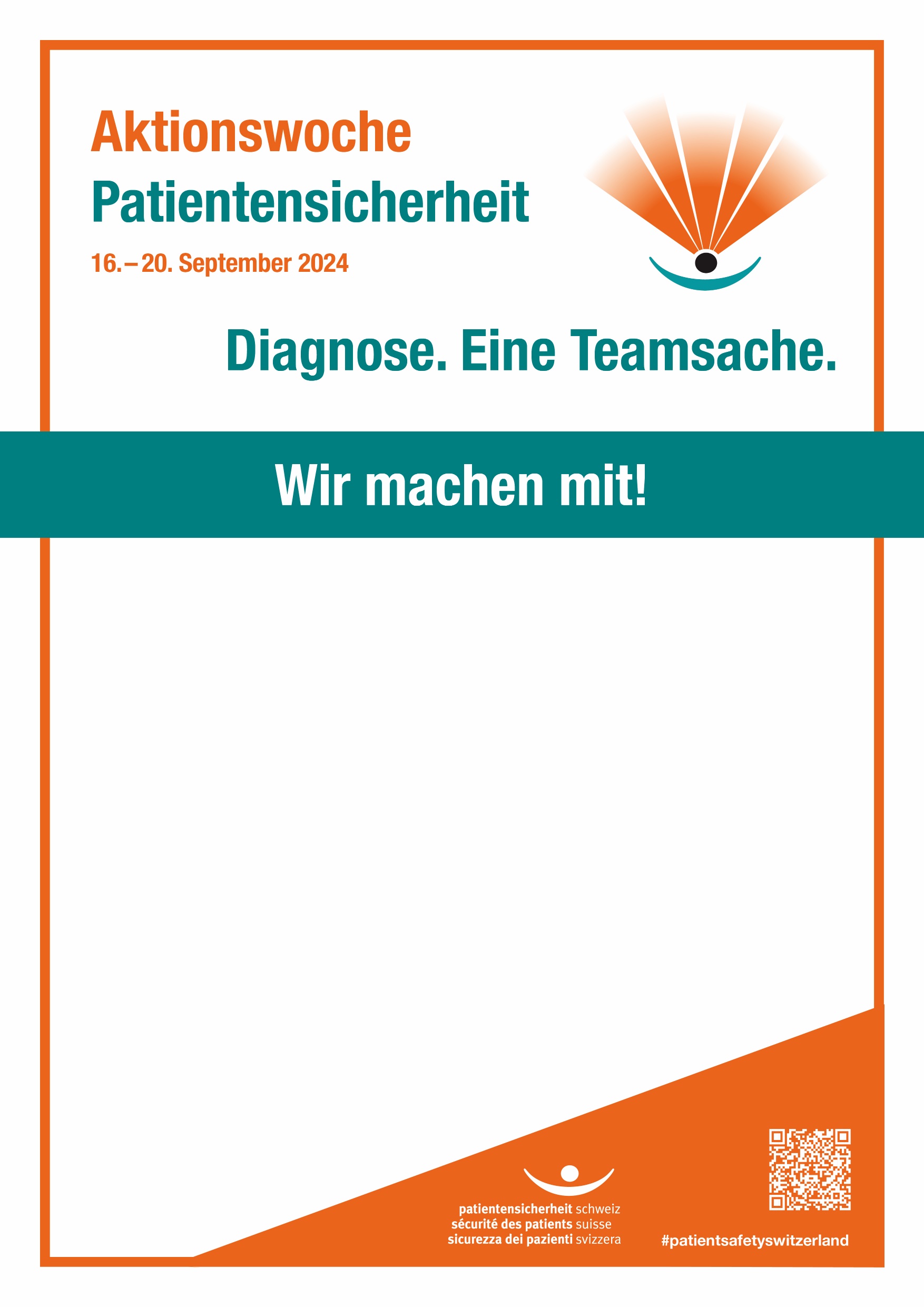 Ihr Text / Ihre Aktivitäten im Rahmen der Aktionswoche 2024
Ihr Logo